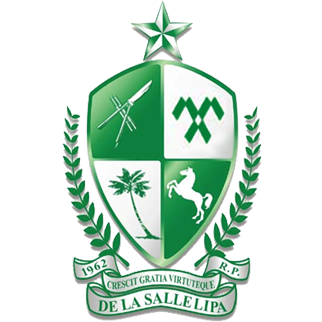 Literature: Meaning, Aims, Importance and Qualities
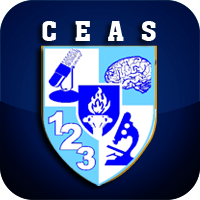 Module 1
De La Salle – Lipa • College of Education Arts and Sciences • Languages and Literature Area
What is Literature?
The total of preserved writings belonging to a given language or people.

 The class or the total of writings, of a given country or period, which is notable for literary form or expression, as distinguished, on the one hand, from works merely technical or erudite and, on the other, from journalistic or ephemeral writings.
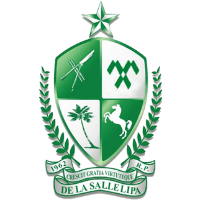 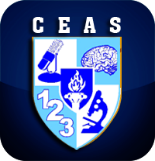 De La Salle – Lipa • College of Education Arts and Sciences • Languages and Literature Area
What is Literature?
“Literature consists of those writings which interpret the meanings of nature and life, in words of charm and power, touched with the personality of the author, in artistic forms of permanent interest.” 

- Henry Van Dyke
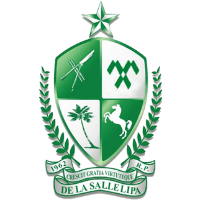 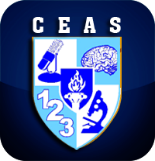 De La Salle – Lipa • College of Education Arts and Sciences • Languages and Literature Area
Aims of Literature
Entertains and give pleasure
Fires imagination and arouses noble emotions
Enriches man by enabling him to reflect on life and by filling him with new ideas
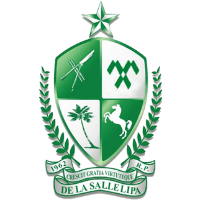 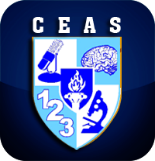 De La Salle – Lipa • College of Education Arts and Sciences • Languages and Literature Area
Importance of Literature
Literature provides pleasure to listeners and readers 
Literature builds experience
Literature provides a language model for those who hear and read it
Literature develops thinking skills
Literature supports all areas of the language arts curriculum
Literature helps children deal with their problems
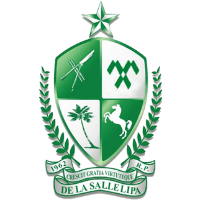 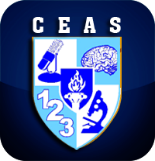 De La Salle – Lipa • College of Education Arts and Sciences • Languages and Literature Area
Importance of Literature
Picture books develop visual literacy. 
Multicultural literature helps readers value people from different  races, ethnic groups, and cultures. 
Literature helps establish career concepts. 
Literature integrates the curriculum 
Literature improves reading ability and  attitudes
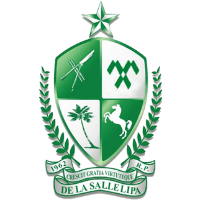 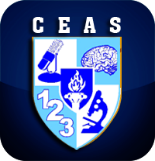 De La Salle – Lipa • College of Education Arts and Sciences • Languages and Literature Area
Qualities of Literature
Artistry – This is a quality which appeals to our sense of beauty.

Intellectual Value - A literary work stimulates thought. It enriches our mental life by making us realize fundamental truths about life and human nature.
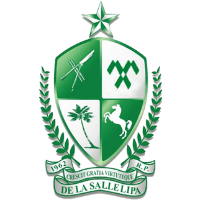 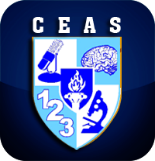 De La Salle – Lipa • College of Education Arts and Sciences • Languages and Literature Area
Qualities of Literature
3. Suggestiveness – This is the quality associated with the emotional power of literature. Great literature moves us deeply and stirs our feeling and imagination, giving and evoking visions above and beyond the plane of ordinary life and experience. 

4. Spiritual Value – Literature elevates the spirit by bringing out moral values which make us better persons. The capacity to inspire is part of the spiritual value of literature.
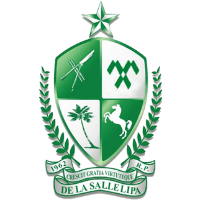 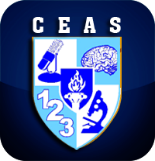 De La Salle – Lipa • College of Education Arts and Sciences • Languages and Literature Area
Qualities of Literature
5. Permanence – A great work of literature endures. It can be read again and again as each reading gives fresh delight and new insights and opens new worlds of meaning and experience. Its appeal is lasting. 

6. Universality – Great literature is timeless and timely. Forever relevant, it appeals to one and all, anytime, anywhere because it deals with elemental feelings, fundamental truths, and universal conditions.
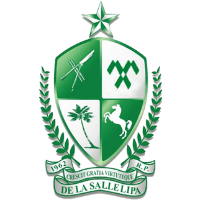 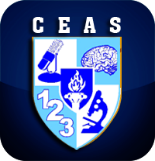 De La Salle – Lipa • College of Education Arts and Sciences • Languages and Literature Area
Qualities of Literature
7. Style – This is the peculiar way in which a writer sees life, forms his ideas and expresses them. Great works marked as much by their memorable substance as by their distinctive style. Style should suit content.
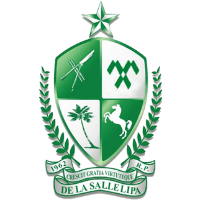 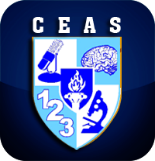 De La Salle – Lipa • College of Education Arts and Sciences • Languages and Literature Area
Divisions of Literature
Poetry – rhythmic imaginative language expressing the invention, thought, imagination, taste, passion and insight of the human soul.

	- Purpose: Enthrallment
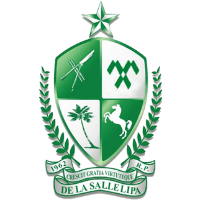 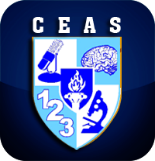 De La Salle – Lipa • College of Education Arts and Sciences • Languages and Literature Area
Divisions of Literature
“ The spontaneous overflow of powerful feelings,” taking its origin from “emotion recollected in tranquility ”. 
– William Wordsworth 

“ The rhythmical creation of beauty. “
 – Edgar Allan Poe
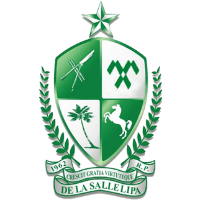 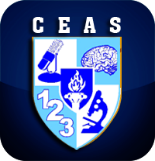 De La Salle – Lipa • College of Education Arts and Sciences • Languages and Literature Area
Divisions of Literature
2. Prose – discourse which uses sentences usually forming paragraphs to express ideas, feelings and actions.
Concentrates on the familiar and ordinary
Deals with: heroism, love, beauty and nobility of spirit.
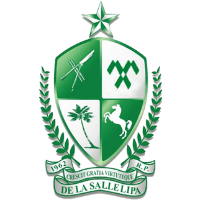 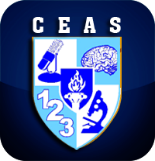 De La Salle – Lipa • College of Education Arts and Sciences • Languages and Literature Area
Poetry vs. Prose
POETRY expresses strong emotion or a lofty thought in a compressed and intense utterance while PROSE is generally concerned with the presentation of an idea, concept or point of view in a more ordinary and leisurely manner.
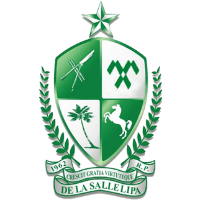 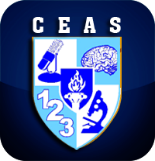 De La Salle – Lipa • College of Education Arts and Sciences • Languages and Literature Area
References:
Garcia et., al. (1993) A Study of Literary Types and Forms, UST Publishing House- Manila Philippines
http://www.education.com/reference/article/benefits-literature/
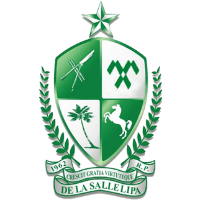 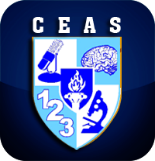 De La Salle – Lipa • College of Education Arts and Sciences • Languages and Literature Area